L.O. To understand and apply modal verbs.
Verbs
What job does a verb do?

Verbs are doing or being words. Sam ran to the park and sat on the swings.
Modal verbs
Modal verbs are auxiliary verbs (they need a verbs to make sense). They indicate necessity or possibility. 

Can you write some examples of modal verbs?
Modal verbs
must, shall, will, should, would, can, could, may, might
Oh look, a modal verb!
Task
Write a short setting description based on the picture I am going to show you. You need to include modal verbs in your setting description.

After 15 minutes, when your setting description is written, underline all your modal verbs (with a ruler, obviously).
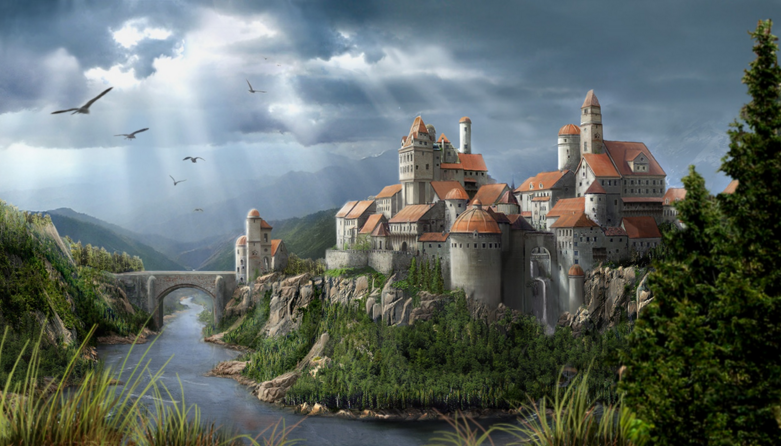 Task - Spot the modal verbs in my writing:
Like beams of hope and joy, the sun’s rays break through the stubborn clouds and shine down upon the ancient castle. Birds, who will circle for hours in search of food, make proud noises in the air and shout to their fellow air-borne companions; the echo of their voices can be heard from miles away. Mountains and trees stand tall around the castle and protect it from any harmful weather that may come its way. Unchanged for hundreds of years, the walls of the castle must be strong and sturdy to keep out enemies and attackers. The scene might look peaceful, however precious jewels are hidden inside this fortress and they may be under threat at any moment.
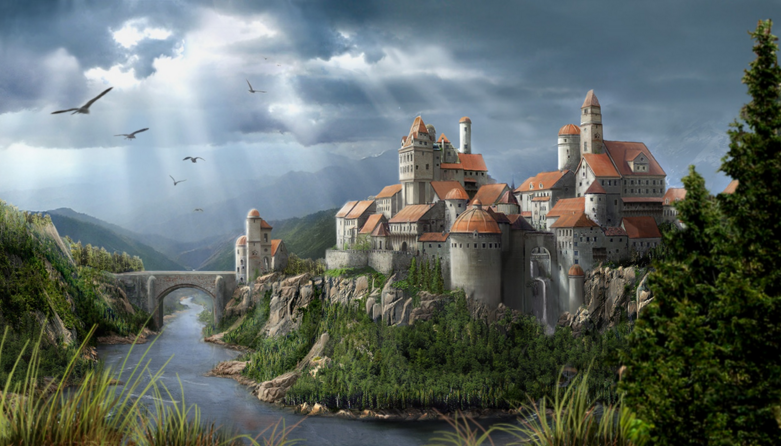 Test style question
Tick all the sentences which contain modal verbs.
Michael ran all the way to school.
It might rain this afternoon.
John should come and sit down.
Slowly, Joan drank her tea.